"Информационная культура 
от А до Я..."
Информация - двигатель прогресса.
Проект для учащихся 9 классов
Как информация 
правит миром?
Информация - двигатель прогресса.
Проблемные вопросы:
Зачем нам опыт поколений?

Нужна ли информационная культура?

Как ориентироваться в «океане» информации?

«Что такое хорошо и что такое плохо» в 
ИНФОРМАЦИИ?

Почему не изобрели компьютер, например,  в XV веке?
Актуальность
показать значимость информационных технологий, средств накопления, обработки, передачи информации, расширить сферу их применения
Цели:
показать историю развития средств накопления, обработки и передачи информации;
доказать, что информация – двигатель прогресса.
совершенствовать навыки использования электронных ресурсов, поиска и анализа информации.
создать электронно – методическую базу для успешной работы учителей и учащихся в освоении учебного и вне - учебного материала;
использовать новейшие информационные технологии для повышения мотивации учения;
способствовать развитию творческих способностей учащихся, освоению новых информационных технологий; 
осваивать  метод работы с проектами.
Задачи:
изучить печатные источники, электронные ресурсы и систематизировать  знания по истории развития средств передачи, накопления и обработки информации;
исследовать статистику объёма информации на разных этапах развития общества;
показать значимость информационной культуры для современного человека. 
расширить знания учащихся в области сравнительного языкознания
развивать навыки осознанного восприятия и отбора материала и способствовать формированию собственной точки зрения
повысить познавательную роль самообразования
формировать навыки информационной культуры преподавателей и учащихся.
Предполагаемый результат:
достичь оптимального уровня творческой работы учителя и ученика через применение новых технологий; 
создать дидактический и методический материал для преподавателей спецкурсов; 
расширить сферу применения ИКТ-технологий преподавателей и учащихся.
Критерии успеха
востребованность материала преподавателями, учащимися; 
разработка собственных проектов в области литературы и информатики.
Материалы проекта
Дидактические:
Тестовые задания;
Карточки (разного уровня сложности);
Словарь ключевых понятий и терминов;
Справочный материал «История развития вычислительной техники»;
Электронные ресурсы:
Кроссворд;
Тест
Статистические данные
Материалы проекта
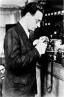 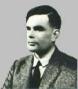 Методические материалы:
Вопросы для самоконтроля:
Визитная карточка представления проекта;
Методическая разработка проведения проекта;
Критерии оценивания деятельности учащихся (презентация и публикация).
Деятельность
Учитель
направляет
формирует практические навыки, монологическую речь учащихся
контролирует
творит
Ученик
слушает
анализирует
сопоставляет
переводит
доказывает
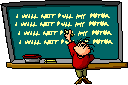 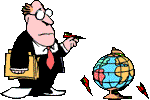 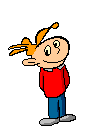 Результаты проекта деятельности учащихся
Презентация «Информационная культура от А до Я…»
Буклет-путеводитель по теме исследования
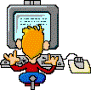 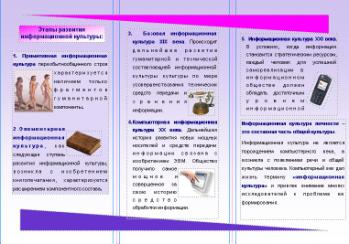 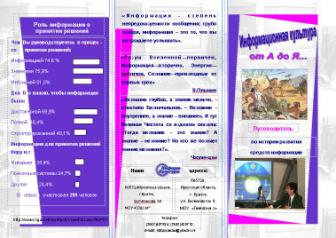 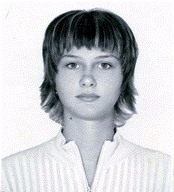 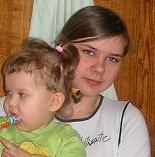 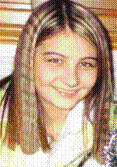 Результаты проекта деятельности учащихся
Электронный учебник по роману А.С.Пушкина «Капитанская дочка» учащихся 9Г класса МОУ «СОШ 14» Долгих Саши, Гречишниковой Маши, Островской Вики.
Результаты проекта деятельности преподавателей
Критерии оценки деятельности учащихся;
Презентация методики работы над проектом;
Web-сайт;
Презентация «Роль информационно-образовательной среды в достижении качества образования»
Повышение квалификации
Информационные ресурсы:
Электронные ресурсы на компакт-дисках:
 Большая энциклопедия Кирилла и Мефодия (10 CD-ROM), 2003.
 Энциклопедия персонального компьютера Кирилла и Мефодия (CD-ROM), 2003.
 Интернет-версия издания: Шауцукова Л.З. Информатика: Учебник для 10-11 классов. — М.: Просвещение, 2000 г.
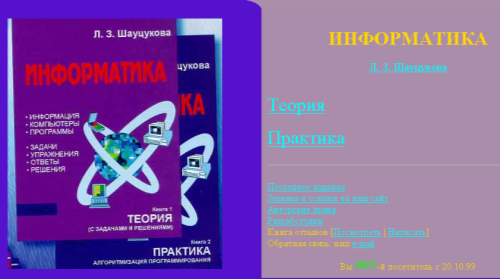 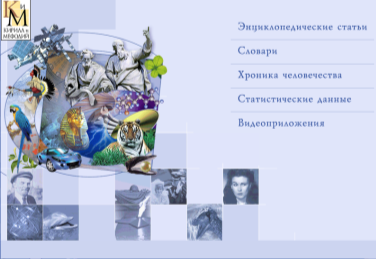 Информационные ресурсы:
Ресурсы Интернета:
«Офисный факультет» — 2003-2004. - http://www.office-f.ru/resources/powerpoint/templates.htm
О.И. Соколова Информационная культура преподавателя как необходимый компонент современного образования. - Электронный журнал «Педагогическая наука и образование в России и за рубежом: региональные, глобальные и информационные аспекты, ВЫПУСК 1_2003, Раздел 8.  Информационные основы повышения квалификации и профессиональной переподготовки менеджеров образования. http://rspu.edu.ru/university/publish/pednauka/2003_1/08sokolova.htm 
Информационная культура. - журнал «МЕДИАОБРАЗОВАНИЕ». - http://www.mediaedu.ru/modules.php?name=Pages&go=page&pid=19 (3 июл. 2004)
Развитие информационных технологий - журнал «МЕДИАОБРАЗОВАНИЕ». - http://www.mediaedu.ru/modules.php?name=Pages&go=page&pid=17 (26 июл. 2004)
Информационные ресурсы:
Ресурсы Интернета:
Мультимедиа в образовании - журнал «МЕДИАОБРАЗОВАНИЕ». - http://www.mediaedu.ru/modules.php?name=Pages&go=page&pid=20 (15 авг. 2004)
Морев И. А. Образовательные информационные технологии. – педагогическая библиотека. Десять умений носителя информационной культуры. http://www.pedlib.ru/Books/1/0194/1_0194-22.shtml
Ю.Г. Коротенков Формирование информационной субкультуры в аспекте информатизации образования. - http://mf.mgpu.ru/main/Content/Vestnik/Vestnik4/27.doc
Аксянов И.М.  Подготовка специалиста системы среднего профессионального образования в области делового общения. http://rio.chuvsu.ru/rio/php1/view/konferenz/tezis.php?zid=81
Суминова т.н. Информационная культура как фактор развития общества. - http://www.evarussia.ru/upload/doklad/tezis_1022.doc 
И.В. Старовикова Компоненты информационной культуры личности .- http://www.biysk.asu.ru/jurnal/n4-5_2000/aktual_problem/starovikova.doc